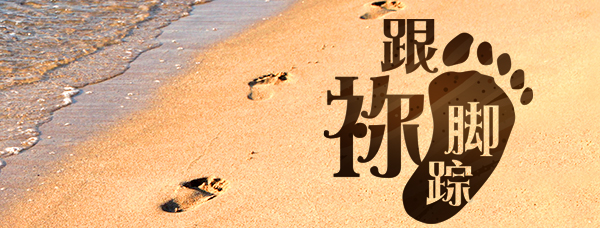 第十一单元：基督的十字架
第41讲：祂的大能
要义：金句
因为十字架的道理，在那灭亡的人为愚拙；在我们得救的人，却为神的大能。（林前1:18）
2
精义：撮要
十字架本就是神的大能。
3
传播焦点
十字架道理产生了不同反应。
是神的能力和智慧 (林前一18-25) 
基督对某些人十字架受撇弃成了愚拙。
加 5:10-15
4
传播焦点
对得救者十字架却成了神的大能。
 十架大能三方面的彰显
十字架成了分别得救生命的标记。
路 17:11-19
5
生活应用
十字架─对爱美者或属身体装饰？
十字架─对救援人员是人道救亡！
十字架─对主门徒却是效法脚踪！
6
生活应用
十字架─对教会众信是神国记号！
十字架─对得胜仆人是神的大能！
7
反思问题
耶稣古旧的十字架本有何意义？
现代教会的十字架会否变模糊？
我是否为主背十架？沉重的么？
8
听众回馈
各各他山路上，古利奈人西门曾被迫背主十架，你是否也是被迫背十架？
9